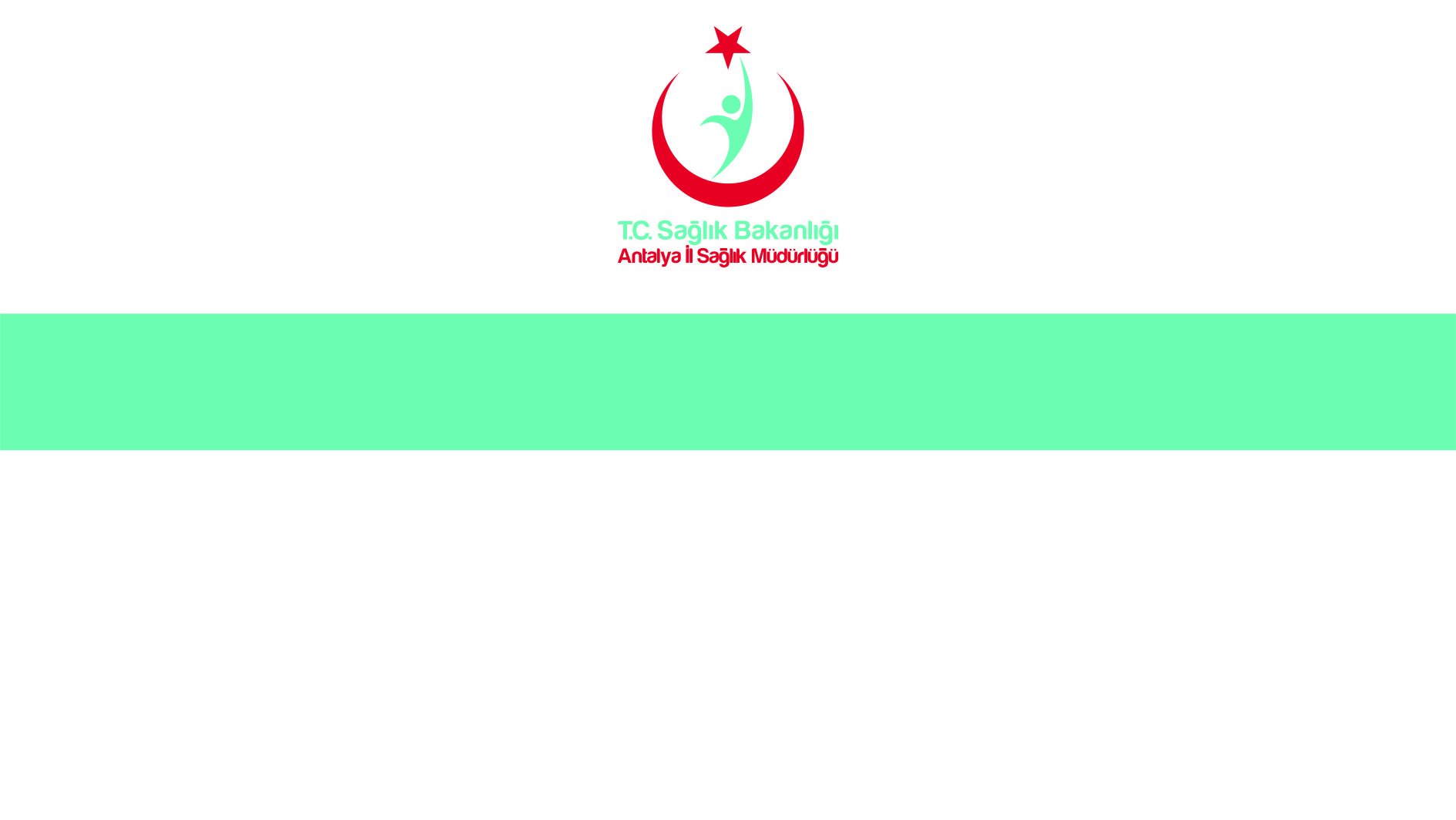 Metin
Metin
Metin
Metin
Metin
Metin
Metin
Metin
Metin
Metin
Metin
Metin
Metin
Metin
Metin
Metin
Metin
Metin
Metin
Metin
Metin
Metin
Metin
Metin
Metin
Metin
Metin
Metin
Metin
Metin
Metin
Metin
Metin
Metin
Metin
Metin
Metin
Metin
Metin
Metin
Metin
Metin
Metin
Metin
Metin
Metin
Metin
Metin
Metin
Metin
Metin
Metin
Metin
Metin
Metin
Metin
Metin
Metin
Metin
Metin
Metin
Metin
Metin
Metin
Metin
Metin
Metin
Metin
Metin
Metin
Metin
Metin
Metin
Metin
Metin
Metin
Metin
Metin
Metin
Metin
Metin
Metin
Metin
Metin
Metin
Metin
Metin
Metin
Metin
Metin
Metin
Metin
Metin
Metin
Metin
Metin
Metin
Metin
Metin
Metin
Metin
Metin
Metin
Metin
Metin
Metin
Metin
Metin
Metin
Metin
Metin
Metin
Metin
Metin
Metin
Metin
Metin
Metin
Metin
Metin
Metin
Metin
Metin
Metin
Metin
Metin
Metin
Metin
Metin
Metin
Metin
Metin
Metin
Metin
Metin
Metin
Metin
Metin
Metin
Metin
Metin
Metin
Metin
Metin
Metin
Metin
Metin
Metin
Metin
Metin
Metin
Metin
Metin
Metin
Metin
Metin
Metin
Metin
Metin
Metin
Metin
Metin
Metin
Metin
Metin
Metin
Metin
Metin
Metin
Metin
Metin
Metin
Metin
Metin
Metin
Metin
Metin
Metin
Metin